TREATMENT OF UNITED AIRWAY DISEASE
Prof.Dr.Bulent Tutluoglu
Allergic Rhinitis treatment
Decrease in bronchial hyperreactivity
P=0.04
PC20 metakolin (mg/mL)
Watson, JACl 1993; 91:97-101
9
Plasebo
Budesonide
6
3
0
0	7	14	21	28	34	42	49
With asthma treatment decrease in allergic rhinitis symptoms.
Nazal semptom skoru (0-9)
p<0.05
gün
Greiff et al. Eur Respir J 1998; 11: 1268-74.
With rhinitis treatment decrease 
in emergency department  visits
due to asthma
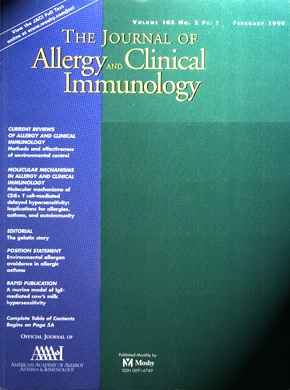 Baena-Cagnani et al, Int Arch Allergy Immunol 2003
Nelson HS, JACI 2003
Crystal-Peters, JACI 2002
Fuhlbrigge, Curr Opin Allergy Immunol 2003
Adams et al. J.A.C.I. 2002
ASTIM-RHINOSINUSITIS
Nearly  100% of severe , 77% of mild-moderate asthmatics have abnormalities in paranasal sinus tomographies! 

If rhinosinusitis treated properly   asthma symptoms get better.
Asthma-Rhinitis treatment
ANTIHISTAMINICS
ANTIHISTAMINIC DECONGESTAN COMBINATION
44 CENTER  -274 PATIENTS ,5 WEEKS
PERENNIAL  AR+ASTHMA
5 MG CETİRİZİNE+120 MH PSEUDOEFEDRİNE 2X1
AR,ASTHMA SYMPTOMS ,ASTHMA RELATED QUALITY OF LIFE  
TOTAL COMPLEX SYMPTOM SCORE DECREASED 42.3 %
QUALITY OF LIFE SCORES IN  ASTHMA  IMPROVED
*Nathan RA.Ann Allergy  Asthma Immunol  2001;86:9-17
MONTELUKAST
Efficacy of montelukast  as an add on medicine in asthma and rhinitis
696 mild or moderate persistant asthmatics+allergic rhinitis patients
Patients taking steroid or combination therapy was put on montelukast therapy for 1 year. 
    Asthma attacks dropped  from 31 % to 10%
    Emergency room applications dropped from 19% to %4 
   Hospitalization rates dropped from 5% to 1
   Oral steroid usage dropped from 6 % to 18% 

Borderias L et al.,Curr Med Res Opin. 2007 Apr;23(4):721-30
Antihistaminics+montelukast
Desloratidine and montelukast given 2 hours  before allergen provocation  inhibits  late asthmatic response and best responses are obtained by the combination therapy
 Best results on late phase sputum eosinophilia  have been taken by montelukast and desloratidine+montelukast combination

Davis B.Eur Respir J. 2009 Jan 22
NAZAL STEROİDLER
NASAL STEROIDS
3  YEAR RETROSPECTIVE COHORT STUDY –  
   13 844 PATIENTS 
EMERGENCY UNıT  VISITS  DUE TO ASTHMA  IN ANTIHISTAMINIC AND NASAL STEROID USERS
IN THE GROUP ANNUAL NASAL STEROID PRESCRIPTION 3 OR MORE COMPARED TO PLACEBO  RR= 0.5
ANTIHISTAMINIC PRESCRIBED GROUP   RR=0.9

*Adams RJ .J Allergy Clin Immunol 2002
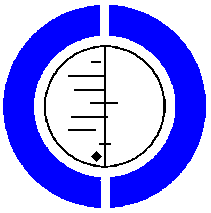 NASAL STEROIDS-ASTHMA
14  STUDIES , 477 PATIENTS
 INCREASE IN FEV1  IN 8 STUDIES 
POSITIVE  EFFECTS IN  SYMPTOM SCORES  IN10 STUDIES  
BHR  GOT BETTER  IN 9 STUDIES
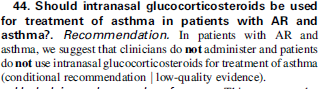 ANTİ IG E THERAPY-OMALİZUMAB
ANTI IG-E THERAPY(OMALIZUMAB)
IN MOST OF THE CLINICAL STUDIES DONE IN SEVERE ASTHMATICS :  BESIDES POSITIVE EFFECTS ON ASTHMA SYMPTOMS  RHINITIS SYMPTOMS GOT BETTER  AND QUALITY OF LIFE INCREASED  WITH OMALIZUMAB SIGNIFICANTLY
SPECIFIC 
IMMUNOTHERAPY
EFFECTS OF IMMUNOTHERAPY
IMPROVEMENT IN AR AND ASTHMA SYMPTOMS AND DECREASE IN DRUG USAGE
POSITIVE EFFECTS CONTINUE  LONG TERM  AFTER CESSATION OF THERAPY
AVOIDANCE OF NEW  ALLERGEN SENSITISATIONS 
AVOIDANCE OF ASTHMA DEELOPMENT IN ALLERGIC RHINITIS  PATIENTS
CAN WE PREVENT ASTHMA DEVELOPMENT IN AR PATIENTS?
118.754  allergic  rhinitis who have no asthma
2006’da 2431 hastaya SCIT (%2) 
Follow up between 2007-2012  
In the group administered SIT there is a positive effect iin the avoidance of asthma development (RR=0.54) 
SIT longer than 3 years  has more positive effects than SIT that continued less than 3 years .


Schmitt J et al.J Allergy Clin Immunol. 2015 Sep 11.
Therapy Effectiveness in Rhinitis and Asthma
COPD- RHINITIS
Sinonazal VAS skorları
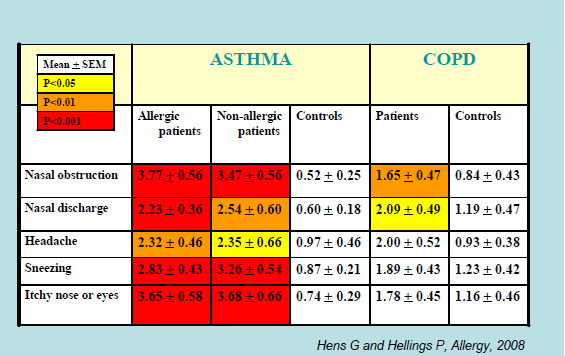 Nasal Lavage Analysis
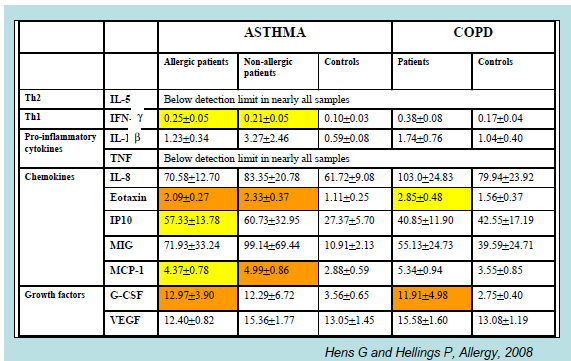 COPD-NOSE
8649 COPD PATIENTS CHRONIC NASAL SYMPTOM SCORES
RECURRENT AND CONTINOUS NASAL SYMPTOMS
IN NORMAL PATIENTS : 33 %
IN COPD PATIENTS : 40 %
NAZAL SYMPTOMS  WERE MORE PROMINENT IN SMOKERS
-- 8 YEARS FOLLOW UP IN THIS GROUP: THE GROUP WHO HAVE NASAL BLOCKAGE AND NASAL DISCHARGE DEVELOPMENT OF COPD  WERE 2 FOLDS MORE

Montnemery P Eur Respir J 2001;17:596–603
Nihlen U,Clin Physiol Funct Imaging 2008;28:240–50.
COPD -NOSE
İrreversibl hava yolu obstrüksiyonu olan 290 hasta  ve 421 kontrol:
    SİNÜZİT:
    
    HYO grubu: %12.4 
    Kontrol :%2.5



van Manen J Clin Epidemiol 2001;54:287–93.
COPD -NOSE
COPD PATIENTS WHO HAVE BACTERIAL COLONIZATION IN LOWER AIRWAYS , NASAL BACTERIAL LOAD IS GREATER. 
THEY HAVE MORE POSTNAZAL DISCHARGE
ALTHOUGH SOME PATIENTS CEASED SMOKING, INFLAMATION IN THE NOSE CONTINUED

Hurst JR Chest 2005;127:1219–26
COPD -NOSE
Chronic Rhinosinusitis resistant to treatment:

     Lower respiratory  symptoms and abnormal spirometry……% 60 

 Increase in neutrophils  in sinus  lavage fluid in asymptomatic  airway obstructed patients , this increase correlated with degree of obstruction
Treatment failure in COPD  attacks
With sinusitis :  29 %
Without sinusitis   9%

Am J Rhinol 2004;18:15–21.
Rhinology 2005;43:11–7.
Am J Respir Crit Care Med 2006;173:71–8.
COPD-NOSE
42 % OF COPD PATIENTS  HAVE CHRONIC NASAL SYMPTOMS
MMRC &SGRQ 
SIGNIFICANT RELATIONSHIP BETWEEN  NASAL SYMPTOMS –DYSPNAE AND QUALITY OF LIFE

Caillaud  D.et al. Respirology 2013 ;19:346-352
COPD -BRONCHIECTASIS
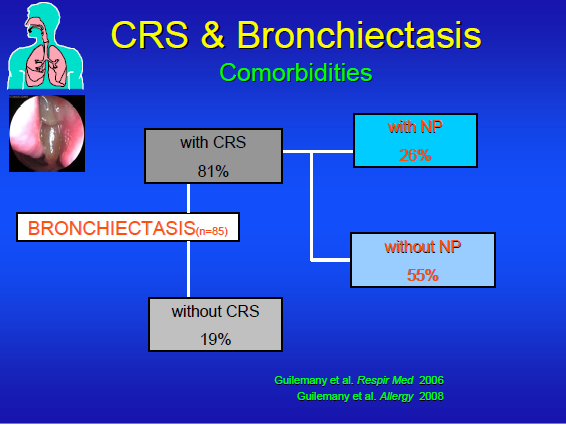 CONCLUSION
Local treatment of allergic rhinitis  helps in improvement of asthma symptoms
There are some data which reveals local treatment of asthma helps improvement in rhinitis  symptoms. 
Nasal problems should be questioned and  should be treated and followed carefully
We have to consider upper and lower airways as a whole and consider comon therapeutic strategies
There should be tight cooperation between ENT and pulmonologists KBB ve Göğüs Hastalıkları Uzmanları arasında ortak hastalıklar konusunda sıkı bir işbirliği geliştirilmelidir.